Perennials Bed Maintenance
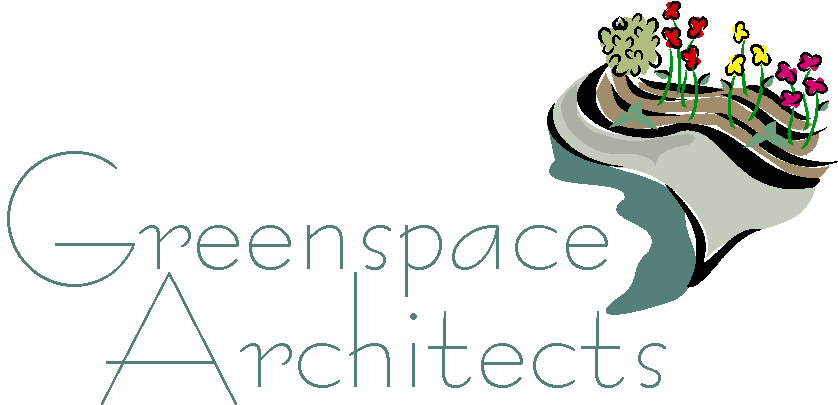 Flower Bed Maintenance
Plant new plants where perennials have dwindled
Rearrange plants that are not suited to their current location
Remove plants that are becoming invasive
Thin borders to give room to other plants
Propagating Bulbs
Bulbs are the easiest plants to split
Gently snap away a bulb from the clump
Divide daffodils and tulips after leaves have yellowed
Split lilies in October